三年八班學校日
臺北市明湖國民小學
活動流程
日期：106年9月9日
地點：308教室        
9：00                     明湖三十 多元展能   影音播放
9:10～10：00       級任導師班級經營說明
                                     及班親會 運作
10:00～11：00     級、科任老師教學計畫報告
11:00 ～11：50    親師懇談交流
                 
12：00         珍重再見
班級概況
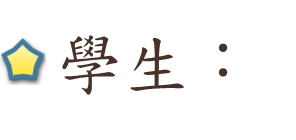 男生15人，
  女生14人，
  合計29人。
國立臺中師範學院畢   
領有國小合格教師證
電話：0973317468
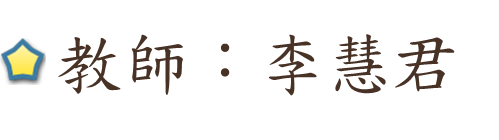 溝通事項
教育理念
班級經營理念
教育觀念溝通
教學理念和做法補充說明
請爸爸、媽媽配合的事項
閱讀教學理念和做法
作業說明
班級榮譽獎勵制度
[Speaker Notes: 座位改成小組組合方式，以便教學：小組討論和發表。]
教育理念
陪孩子一起成長：
  所有的學習、思考、解決問題和人互動，皆與模  
  構有關，所以與其限制孩子，不如引孩子，陪他
  一起成長。
培養孩子創造力：
  個人行動的自由是發揮創造力的必要條件，而創
  造力即是二十一世紀最具有影響力的成功關鍵。
幫助學生找出自己真正的興趣：
  孩子有了興趣，才會產生強烈的學習動機，才能    
  達到事半功倍的學習效果。
班級經營理念報告
親愛的爸爸、媽媽 ：首先恭喜你們的小寶貝升上三年級；新學期新氣象、新的學習領域課程，相信寶貝的心情也是新的。
每個孩子的天生氣質都不同，讓身為教師和家長的我們一起發揮親師合作的力量，依個別差異、因材施教來引導他們，幫助寶貝成長、茁壯。
以下是親師配合的一些事項與教育的觀念：
教育觀念溝通
個人的教育理念之一是多鼓勵，少斥責，   
  尊重孩子，但絕不放縱。
而為了增進子們的學習，並維持必要的學習秩序，我將給予孩子們適當的管教與必要的督導，懇請合作，謝謝！
孩子表現優良，除了給予口頭獎勵之外，並在孩子們的加分表上加分記錄，以做為拍賣會上的兌換點數或兌換獎品。
教育觀念溝通
家庭聯絡簿是你我合作教育的橋樑，煩請爸爸、媽媽務必在百忙之中抽空翻閱，並確實檢閱孩子的回家功課是否確實完成，以及須攜帶到校的學用品是否準備好，最後再請簽名確認。
親師聯絡欄上歡迎提供、分享想法。
座位安排：原則每二週換一次，另依實際學習情況之需求更換。
教學理念和做法補充說明
國語課： 
   1.每一課開始上課前，會先請孩子先閱讀課文內
     容，再進行小組討論作者所想傳達的課文訊息
     為何。
   2.每節上課時，會先要求每一位孩子開口朗誦一 
     句課文（含標點符號），以訓練他們對文字的
     專注力、口頭表達能力及大聲開口膽量，再進  
     行當日教學課程。
   3.另依課程完成的進度進行個人或小組討論、
      分析、發表、分享、評量。
教學理念和做法補充說明
數學課：
  1.力求孩子能透過閱讀數學文本、圖案來理解每一
    個單元所要傳達的數學概念，繼而帶領出他們的
    數學邏輯能力和運算能力。
  2.我要孩子避免淪為只會為分數而學會計算；數學
    的思考、運算、解題，除了可以訓練腦力外，也   
    可以解決生活中遇到的問題。回家的路有很多條， 
    孩子可以選擇一條適合他們回家的路。
  3. 另依課程完成的進度進行形評量。
教學理念和做法補充說明
綜合活動:配合各處室安排活動課程演講。
閱讀教學理念和做法
語文能力的培養不限於國語課，而是無所不在的有聲閱讀、無聲閱讀和行動閱讀。
閱讀除了可以練習運用文字之外，還可以展現孩子的思維與見解，所以閱讀可使孩童的連想力、想像力、創造力類化、內化的擴展到各科目中。
讀書，應該讀出思考力——孩子必須從不同的角度去看事情，才會產生創意。
本學期請爸爸、媽媽配合的事項
煩請孩子儘量在七點三十～七點四十分到校，完成外掃區整潔工作、聯絡簿的抄寫、
  回家作業的繳交，以便順利進行每日七點   
  五十分到八點三十五分所安排的活動課程：
1.每天七點五十分到八點五分晨讀。
2.每週一兒童朝會。
3.每週二愛媽入班說故事。
4.每週四、五班級閱讀。
本學期請爸爸、媽媽配合的事項
每週二、四有體育課，請著穿運動服和運動鞋到校。
開水勝於任何飲料，請鼓勵孩子多喝開水。
勿做「快遞郵差」，以養成孩子做好自己該做的事的良好習慣。每日就寢前，務
  必要求寶貝準備好隔日的課本、作業、學  
  用品。
本學期請爸爸、媽媽配合的事項
「多做多得，少做少得」，請不要擔心寶貝會做不好，要相信他們的能力。期待
  他們在新的學期裡能做一個認真、負責、 
  熱心服務、主動關懷他人，且生活力滿分
  的好孩子。
請傾聽孩子分享生活中人事物及課程的內容、心得，並一起討論。給孩子一個發言的機會，如此可訓練及了解孩子的思維與見解外，還可培養增進親子感情。
本學期請爸爸、媽媽配合的事項
請家長多利用學校網站可查詢校內重要行事及班級網頁。

對孩子的告知若有疑問，請隨時和站在第一線教學現場的老師電話熱線， 在最短、最快的時間內，做最正面、有效的妥善處理，共同創造學生、家長和師長彼此之間的三贏局面。
本學期重要活動
9月4日    量身高體重   檢查頭蝨
9月4日～10月13日   三年級游泳課
10月12    流感疫曲施打
10月18    口腔牙齒檢查
11月2日～11月3日  期中評量
本學期重要活動
11月7日    校外教學    動物園
11月25日  體育表演會  (12/1補假)
107年1月16日～1月17日  期末評量
107年1月18日   會長盃三年級跳繩比賽
107年1月22日～24日 第二學期調整上課日
107年1月24日  休業式
評量
國語評量方式

    1.期中、期末考佔學期成績百分之五十。
    2.平時成績佔學期成績百分之五十。 
      評分項目：習作、各本作業本、平時 
                考、上課表現(小組討論及發    
                表、個人發表) 。
孩童須訂正之處，煩請家長嚴格督促，並簽上您的名字，謝謝。
評量
數學評量方式

    1.期中、期末考佔學期成績百分之五十。      
    2.平時成績佔學期成績百分之五十。 
      評分項目：習作、平時考、上課表現(小  
      組討論及發表、個人發表) 。

孩童須訂正之處，煩請家長嚴格督促，並簽上您的名字，謝謝。
評量
社會科評量方式
 1.期中、期末考佔學期成績百分之五十。      
 2.平時成績佔學期成績百分之五十。 
    評分項目：習作、學習單、平時考、上課表
    現(小組討論及發表、個人發表)。

孩童須訂正之處，煩請家長嚴格督促，並簽上您的名字，謝謝。
評量
綜合活動評量方式

    1. 學期成績佔百分之百。   
    2.評分項目：暑假作業、兒童朝會、晨光 
                              時間、打掃、輔導專欄、主題  
                              學單、體表會等學習表現和學     
                               習態度、上課表現(小組討論     
              及發表、個人發表) 。
教學省思
在孩子的成長過程中，
  我們不須送給孩子一個豐富的漁市場，但我們必須教孩子如何去尋找最佳的魚場。
散會